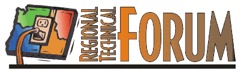 Proposed 2015 Work Plan and3 Year Look BackSeptember 18, 2014
Work Plan Development Process
2
Overarching Theme
Add a Contract Analyst to focus on research and evaluation
Most UES measures are now in compliance with guidelines; will shift focus to standard protocols
Greater emphasis on measure updates and reviews and regional coordination
3rd party QA/QC review lending credibility and transparency; plan to continue
3
Proposed 2015 Work Plan
4
Changes from 2014
Increased Emphasis On:
UES Measures: Focus will be on those slated to sunset (24 measures)
Dedicating resource to updating and standardizing work products
Compliance with Guidelines: Shift focus to standard protocols
Regional Coordination: Increased emphasis with addition of research and evaluation focused Contract Analyst

Reduced Emphasis On:
Tool Development: Only 6% of budget (was 13% in 2014)
More Contract Analyst time on ProCost
Expect SEEM calibration for existing homes to be complete
Data Development: Only 2% of budget (was 8% in 2014)
HVAC interaction factors large portion 2014 budget, plan to contract the work in 2014
5
Comments Received
Decreased # of Standard Protocols
Based on BPA comment, balance of assumptions between SIS taking relatively less time in 2015 and one protocol potentially falling off the list

Increased Review of New UES Measures and Standard Protocols
Based on comment from BPA regarding their plan to bring several UES measures to the RTF next year
Based on comment from Snohomish regarding a need for greater emphasis on identifying emerging opportunities

Small Increase to Contract Analyst Time for SEEM
Staff time increased to address additional time in SEEM; although assumption is remains that SEEM calibration will be completed in 2014 for existing homes (+$5,000)
6
Other Comments Received (Not seen as immediate budget impacts)
Annual Regional Conservation Tracking Report
BPA proposed the RTF consider taking on a more detailed data collection (ex: 6 Going on 7). This is too late to factor into this year’s work plan, but is something we can scope out and raise to the RTF PAC to test their interest in funding this work. 

Regional Coordination
Proposed increased in efforts to keep regional conservation leadership appraised of work of the RTF, specially on those items material to conservation planning and implementation.

Analysis Process
Increased focus on technical discussion in advance of RTF Meetings (with subcommittees or other volunteers) to streamline discussion at meetings.
3-year Look Back at Allocation
Relative increase in Technical Analysis in 2015 due to number of measure updates relative to less tool and data development
8
RTF Budgets – Contract RFP Allocation
9
RTF Budgets – Contract Analyst Allocation
10
2013-2015 RTF Budgets
11
2013-2015 RTF Budgets
Increase due to number of measures to sunset and increased staff effort
12
2013-2015 RTF Budgets
Increase for new measures and standard protocols expected
13
2013-2015 RTF Budgets
Increased for Updating and Standardizing Work Products
14
2013-2015 RTF Budgets
Decreased with SEEM calibration wrapping up
15
2013-2015 RTF Budgets
Decreased due to identified projects completed in prior years
16
2013-2015 RTF Budgets
Increased to Support Additional Contract Analyst
17
Council Impact
Continue to shift technical and management work to RTF Manager and Contract Analyst
Reliance on Contract Analyst Team for analysis and implementation
Transitioned more accounting and contracts development to RTF Manager
In-kind Contribution around $200,000 and 1.1 FTE
Previously around $275,000 and 1.7 FTE
Still rely on Council for:
Technical and management guidance (Tom and Charlie)
IT assistance, database, website development & hosting
Administration of meeting space & setup
Legal (charter, by-laws, contract review)
18
High Level Staff Observations
Majority of budget allocated to in-house contract staff
Cohesive team with valuable intra-team reviews
Consistency is valuable for longer term projects (ex: SEEM calibration)
QC review of work products continues to enhance documentation and accuracy
Plan to conduct another RTF Member survey to get feedback and help with next round of analyst selection
19
Funding Allocation
20
Contact
For more information, contact:

Jennifer Anziano
Northwest Power and Conservation Council

851 SW 6th Ave
Suite 1100
Portland, OR 97204

janziano@nwcouncil.org
503-222-5161
21